第9章  Azkaban工作流管理器
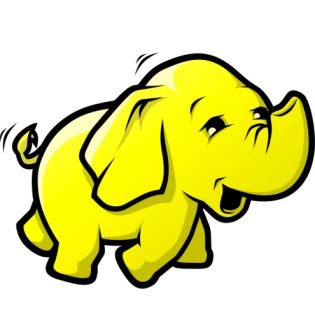 · Azkaban概述 
· Azkaban使用
· 工作流管理器概述
· Azkaban部署
✎ 学习目标
了解Azkaban的
结构
熟悉Azkaban的
基本使用
了解
了解
熟悉
熟悉
1
2
3
掌握Azkaban的
部署
熟悉
掌握
掌握
 目录
9.1
9.3
9.2
9.4
Azkaban部署
工作流管理器概述
☞点击查看本节相关知识点
Azkaban概述
Azkaban使用
☞点击查看本节相关知识点
☞点击查看本节相关知识点
☞点击查看本节相关知识点
 知识架构
9.1  工作流管理器概述
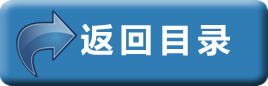 9.1.1
常用工作流管理器介绍
工作流调度系统背景
9.1.2
 知识架构
9.2  Azkaban概述
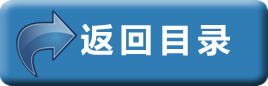 9.2.1
9.2.2
Azkaban部署模式
Azkaban组成结构
Azkaban特点
9.2.3
 知识架构
9.3  Azkaban部署
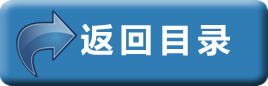 9.3.1
Azkaban启动测试
Azkaban安装配置
Azkaban资源准备
9.3.2
9.3.3
 知识架构
9.4  Azkaban使用
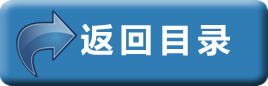 9.4.1
案例演示——依赖任务调度管理
Azkaban工作流相关概念
案例演示——MapReduce任务调度管理
案例演示——HIVE脚本任务调度管理
9.4.2
9.4.3
9.4.4
章节概要
无论是在业务开发还是在大数据开发中，工作流管理是必不可少的，在初期可以使用Linux自带的crontab工具来定时调度任务，但是当业务规模变大并且需要可视化监控任务执行的时候，crontab显然已经满足不了需求。为此，针对这种多任务、可视化调度的调度管理需求，Apache以及其他组织提供了一系列工作流管理器。
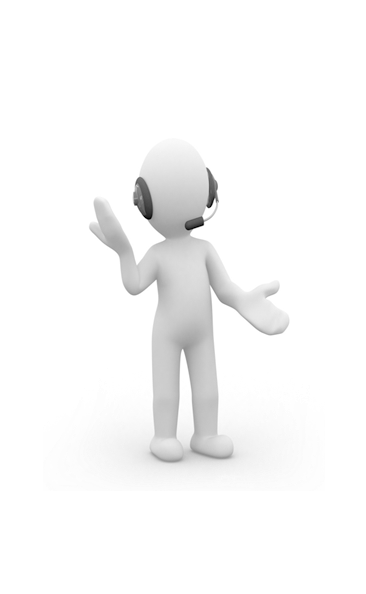 本章将针对这些涉及到大数据开发过程中的工作流管理器进行介绍，并选取其中常用的Azkaban进行详细地讲解，让读者深入理解Azkaban的基本使用。
9.1 工作流管理器概述
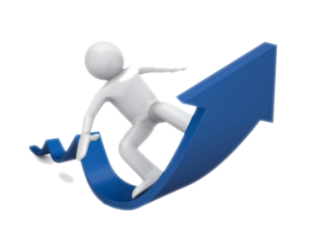 工作流调度系统背景
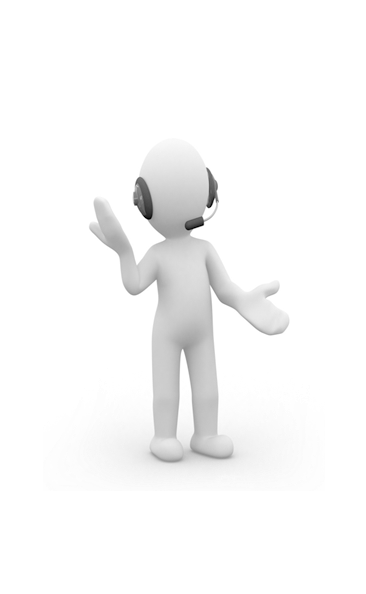 一个完整的数据分析系统通常都是由大量任务单元组成，例如shell脚本程序、java程序、mapreduce程序和hive脚本等。各任务单元之间存在时间先后及依赖关系，为了将这复杂的执行计划组织起来，需要一个工作流调度系统来调度执行。
9.1 工作流管理器概述
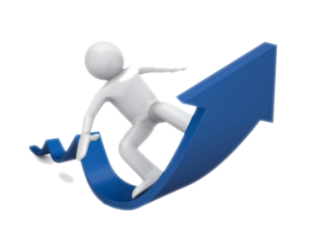 常用工作流管理器介绍
1.  Azkaban
2.  Oozie
Azkaban是由Linkedin公司开源的一个批量工作流任务调度器，用于在一个工作流内以一个特定的顺序运行一组工作和流程。
Oozie是Apache旗下的，用于管理Hadoop任务的工作流/协调系统，可与Hadoop生态圈紧密结合，提供诸多配置和功能。
9.1 工作流管理器概述
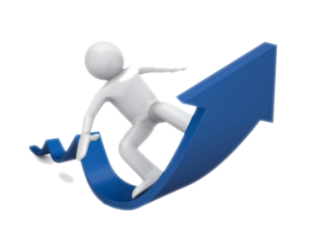 常用工作流管理器介绍
3.  Zeus
Zeus是Alibaba开源的一个完整的Hadoop的作业平台，用于从Hadoop任务的调试运行到生产任务的周期调度管理。Zeus是针对Hadoop集群任务定制的，通用性不强。Zeus在Github上线时受到青睐，但是由于长期缺乏维护更新，时隔2年，依然仅支持Hadoop1.X版本，后期的Zeus版本也不再开源了。
9.2 Azkaban概述
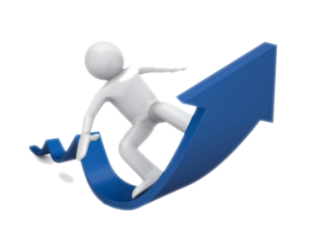 Azkaban特点
Azkaban通过作业的依赖性解决业务调度顺序，并提供易于使用的UI界面来维护和跟踪工作流程，其主要特点如下：
（1） 兼容任何版本的Hadoop；
（2） 易于使用的Web UI界面；
（3） 简单的Web和Http工作流上传；
（4） 支持工作流定时调度；
（5） 支持模块化和可插入；
（6） 支持身份验证和授权；
（7） 支持用户操作跟踪；
（8） 提供有关失败和成功的电子邮件提醒；
（9） 提供SLA警报和自动查杀功能。
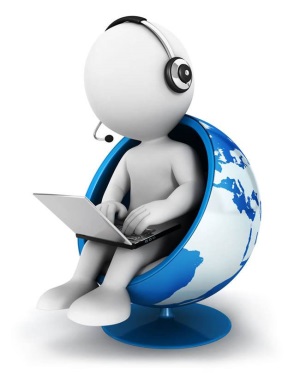 9.2 Azkaban概述
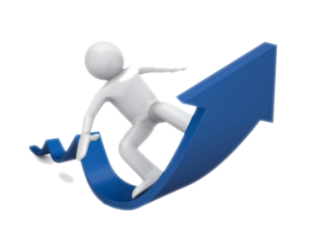 Azkaban组成结构
Azkaban工作流管理器由三个核心部分组成，分别是Relational Database（关系型数据库MySQL）、AzkabanWebServer（Web服务器）、AzkabanExecutorServer（执行服务器）。三者关系具体如图所示。
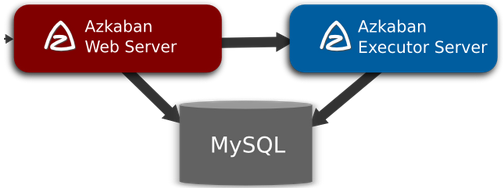 9.2 Azkaban概述
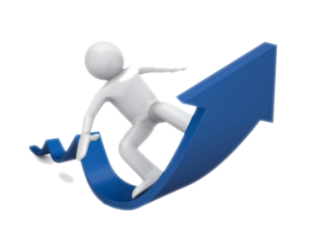 Azkaban部署模式
1. solo-server ode（独立服务器模式）
在独立服务器模式下，使用的数据库是内嵌的H2，并且web server和executor server都在同一进程中运行，通常适用于小规模测试阶段。
2. two server mode（双服务器模式）
双服务器模式适用于比较复杂的生产环境，它的数据库会由具有主从设置的MySQL实例提供支持。其中，Web服务器和执行服务器应在不同的进程中运行，以便升级和维护过程中不影响用户。
3. distributed multiple-executor mode（分布式多执行器模式）
分布式多执行器模式适用于特别复杂的生产环境，理想情况下，Web服务器和执行服务器应在不同的主机中运行，以便升级和维护不影响用户。这种分布式多主机设置的模式为Azkaban带来了强大且可扩展的性能。
9.3 Azkaban部署
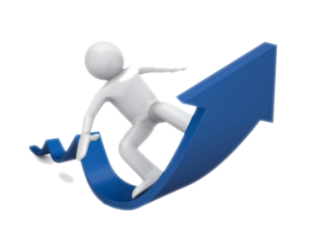 Azkaban资源准备
Azkaban官方并没有提供Linux系统的编译安装包，需要读者根据需求在官网选择指定版本的Azkaban源文件，然后进行编译打包。        
       Azkaban最新源文件地址为https://github.com/azkaban/azkaban，读者可以使用Git工具拉取或者直接下载ZIP压缩包。
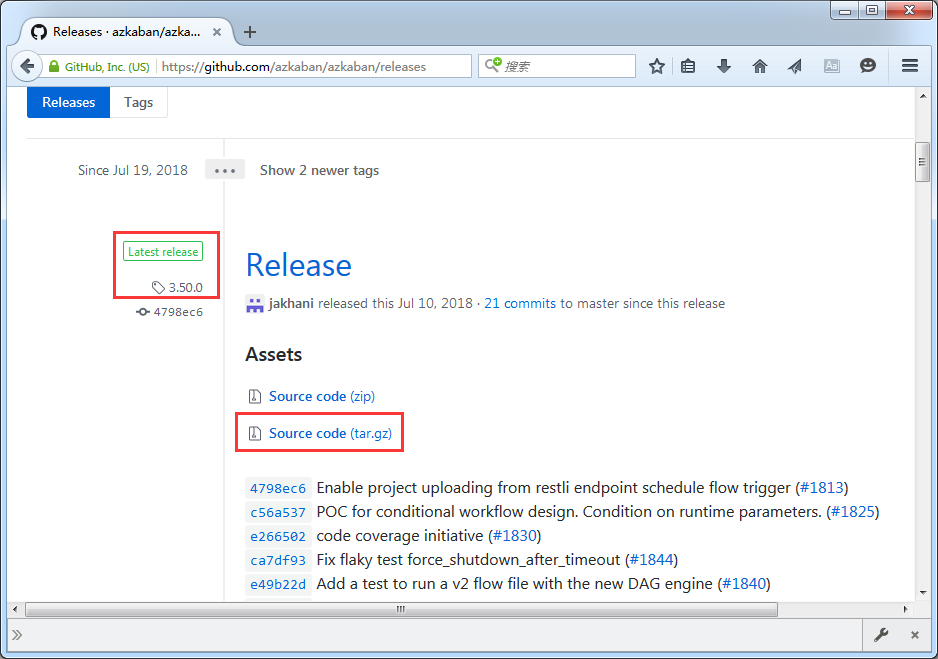 9.3 Azkaban部署
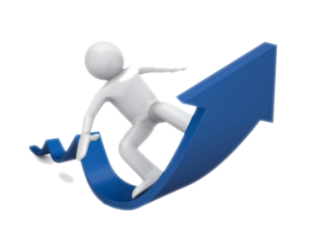 Azkaban资源准备
编译Azkaban只需要在进入Azkaban根目录输入./gradlew build -x test指令，系统会自动编译Azkaban源文件。
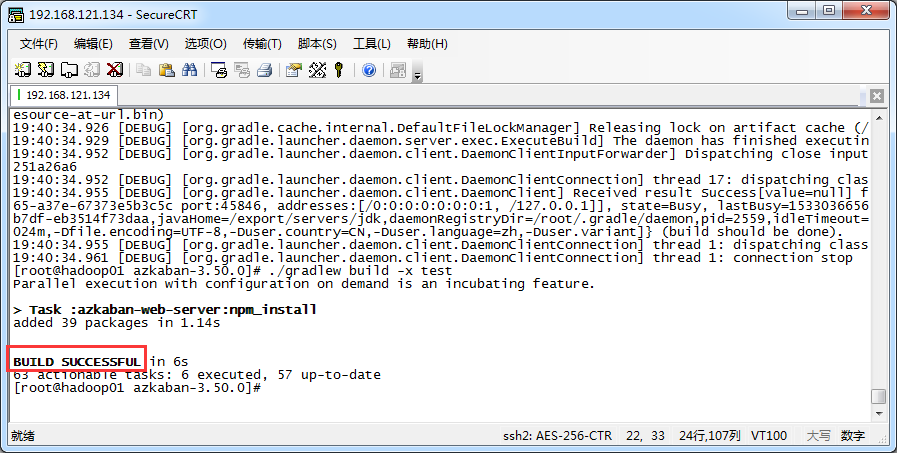 9.3 Azkaban部署
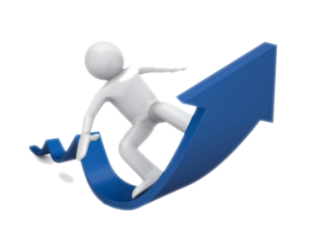 Azkaban资源准备
Azkaban源文件编译成功后，会在解压目录下各自azkaban-*/build/distributions目录下生成基于Windows和Linux的安装包文件。
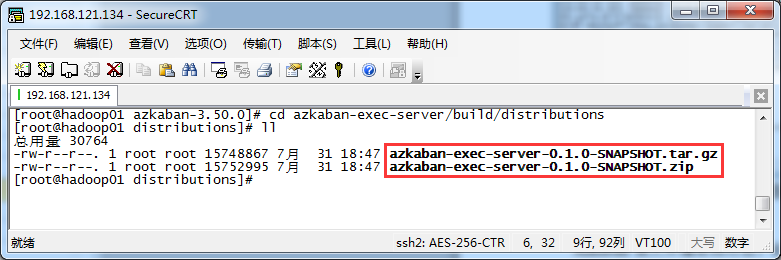 9.3 Azkaban部署
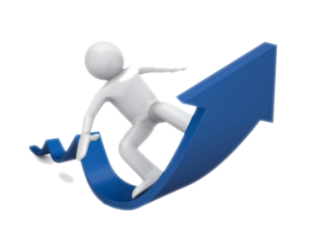 Azkaban安装部署
1
MySQL安装配置。创建Azkaban数据库及用户，并对数据库表初始化。
2
Azkaban Web服务安装配置。
3
Azkaban Executor服务安装配置。
9.3 Azkaban部署
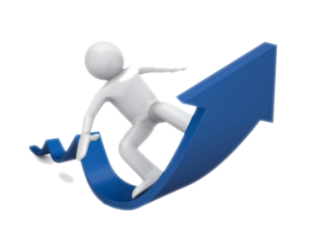 Azkaban启动测试
1.  执行bin/start-exec.sh脚本文件，启动Azkaban Executor服务
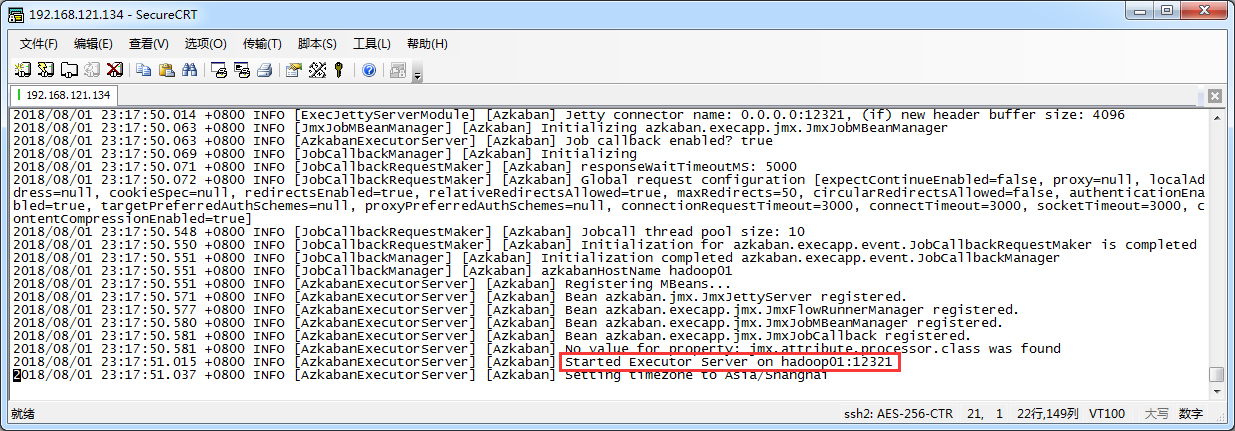 9.3 Azkaban部署
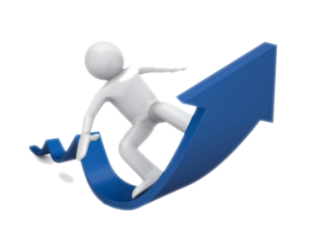 Azkaban启动测试
2.  执行bin/start-web.sh脚本文件，启动Azkaban Web服务
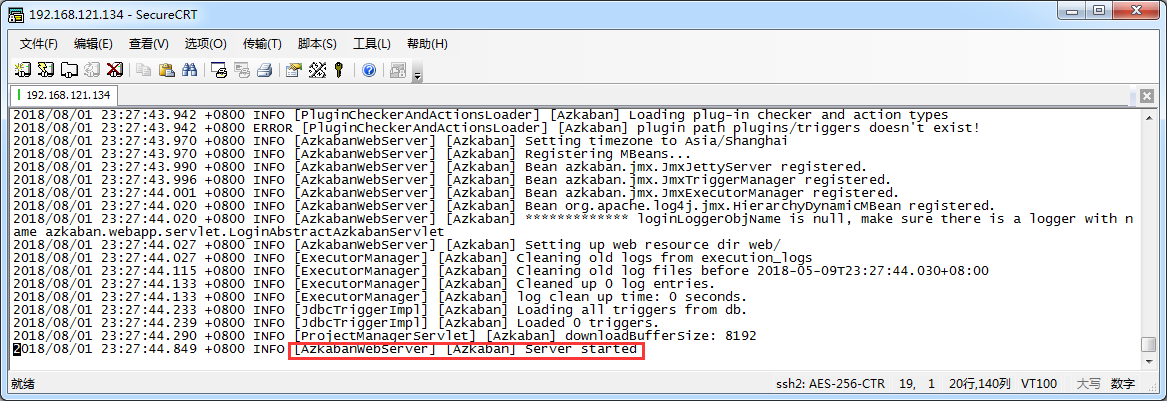 9.3 Azkaban部署
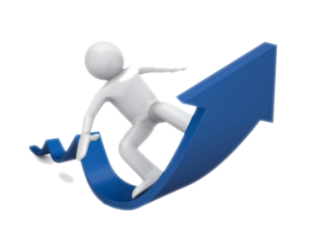 Azkaban启动测试
3.  访问Azkaban UI界面
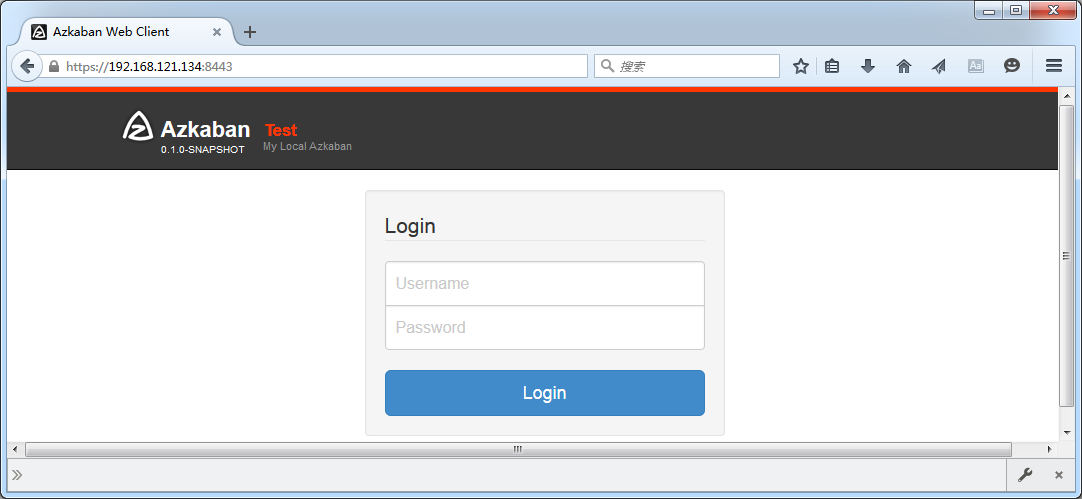 9.3 Azkaban部署
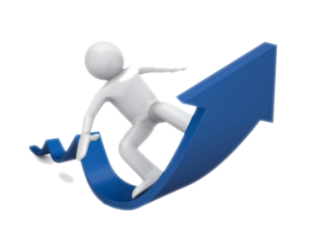 Azkaban启动测试
4.  输入Admin的用户名和密码进行登录
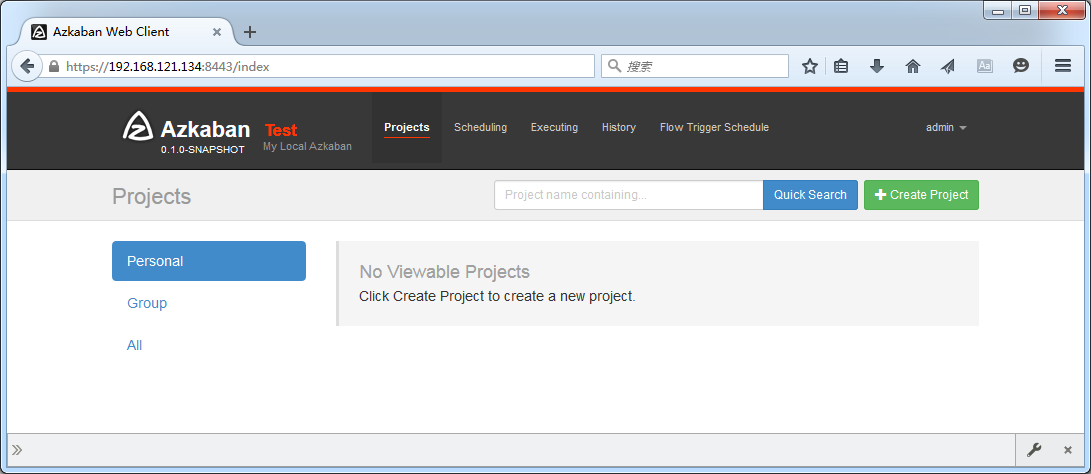 9.1 工作流管理器概述
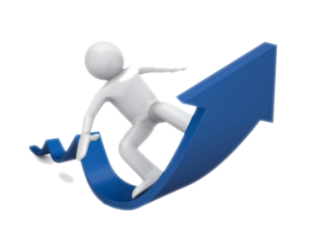 常用工作流管理器介绍
1.  job任务
2.  工作流
3.  嵌入流
Azkaban是对job调度管理，而每个job任务都编写在一个后缀名为.job的文本文件中，在该文件中可定义job任务类型、将运行的任务、依赖的其他job及job运行的相关参数。
工作流是指具有依赖关系的一组jobs任务，被依赖job任务会先执行。
嵌入流是工作流穿插到其他流的某个节点上。
9.4 Azkaban使用
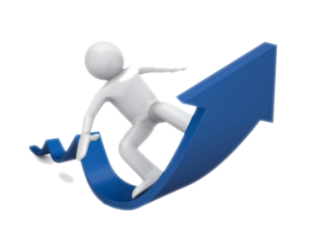 案例演示——依赖任务调度管理
1.  创建两个具有依赖关系的job任务文件，即foo.job和bar.job
# foo.job
type=command
command=echo foo
# bar.job
type=command
dependencies=foo
command=echo bar
9.4 Azkaban使用
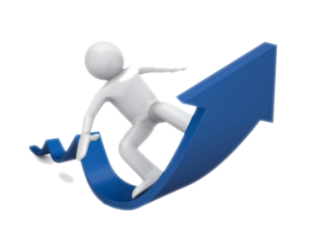 案例演示——依赖任务调度管理
2.  利用Web UI界面，创建Azkaban项目并上传
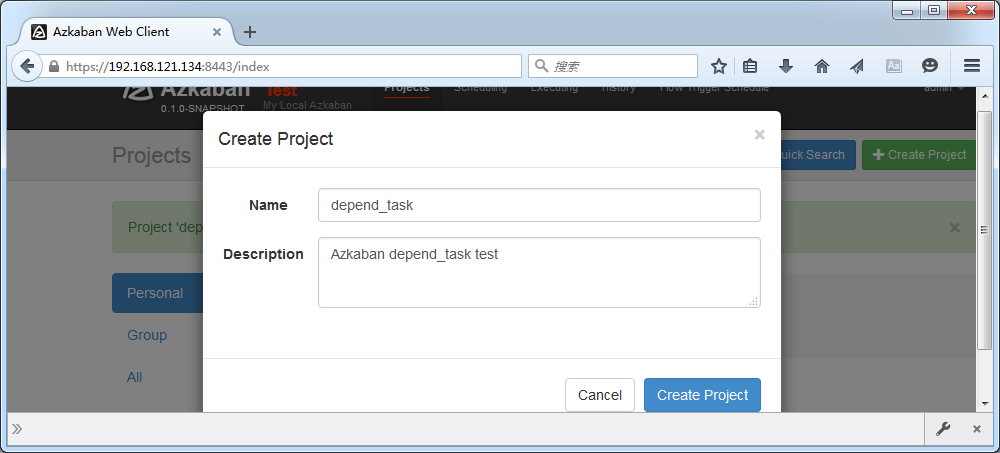 9.4 Azkaban使用
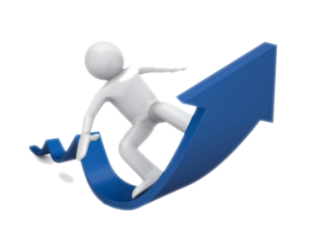 案例演示——依赖任务调度管理
3.  Azkaban项目执行
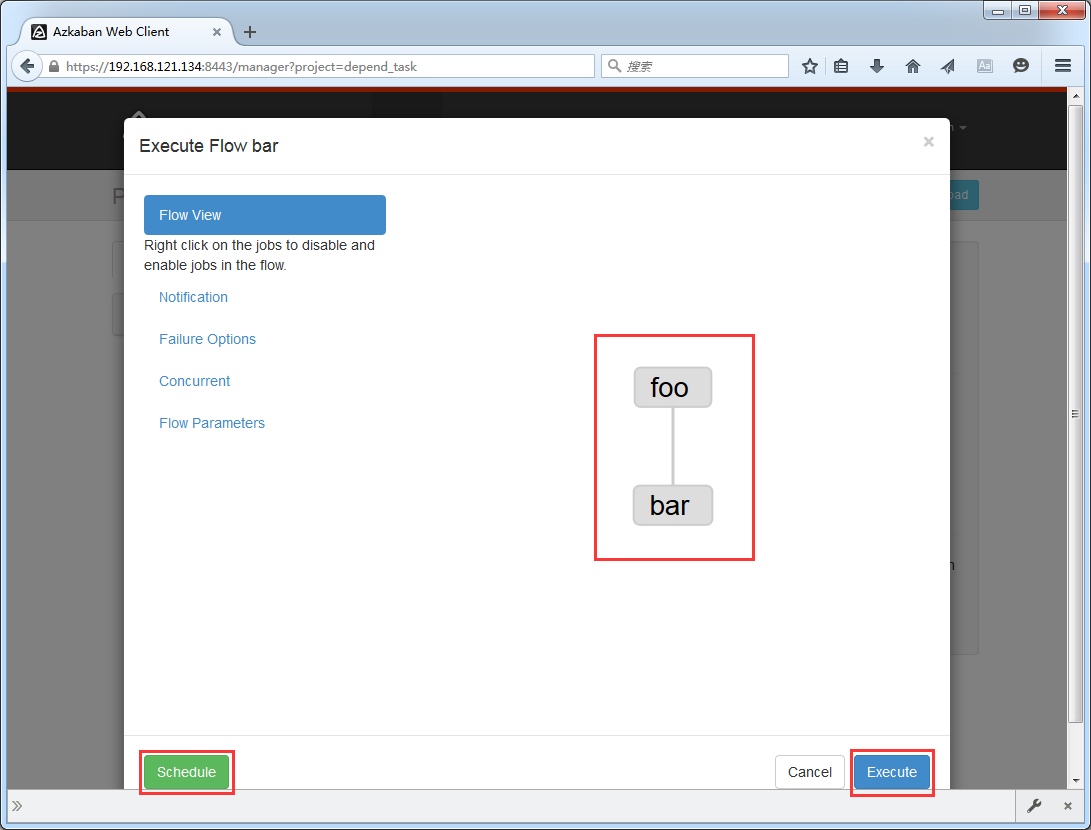 9.4 Azkaban使用
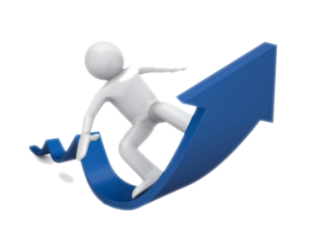 案例演示——MapReduce任务调度管理
1.  创建一个名称为wordcount_mr.job的任务文件
# mr.job
type=command
command=hadoop jar hadoop-mapreduce-examples-2.7.4.jar wordcount \
  hdfs://hadoop01:9000/wordcount/input/wctest.txt \
  hdfs://hadoop01:9000/wordcount/input/mrjobresult
9.4 Azkaban使用
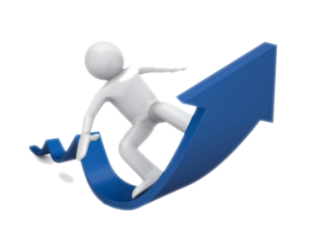 案例演示——MapReduce任务调度管理
2.  MapReduce任务调度演示
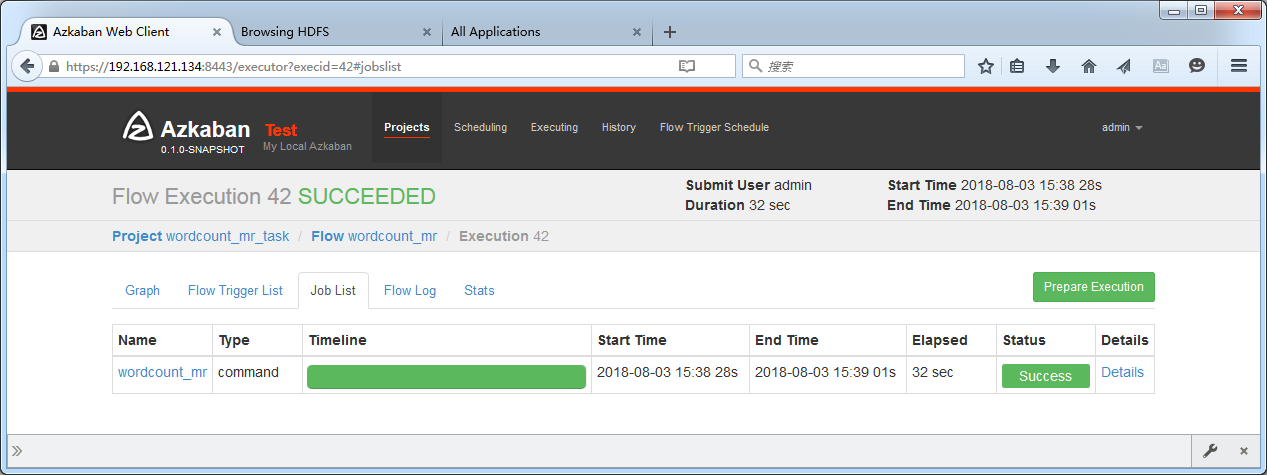 9.4 Azkaban使用
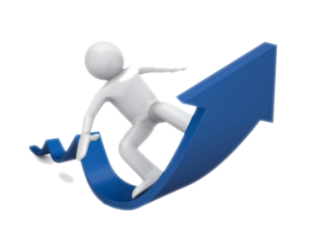 案例演示——HIVE脚本任务调度管理
1.  创建一个名称为hive.job的任务文件
# hivef.job
type=command
command=/export/servers/apache-hive-1.2.1-bin/bin/hive -f 'test.sql'
9.4 Azkaban使用
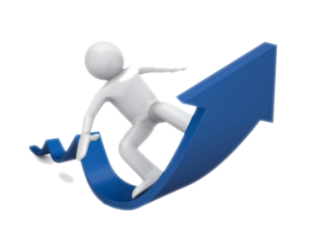 案例演示——HIVE脚本任务调度管理
2.  创建hive.job任务文件需要的test.sql文件
use default;
drop table aztest;
create table aztest(id int,name string) row format delimited fields terminated by ',';
load data inpath '/aztest/hiveinput' into table aztest;
insert overwrite directory '/aztest/hiveoutput' select count(1) from aztest;
9.4 Azkaban使用
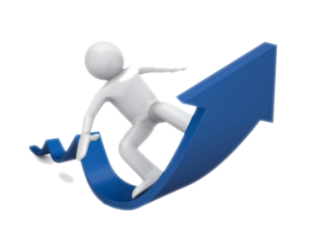 案例演示——MapReduce任务调度管理
3.  HIVE脚本任务调度演示
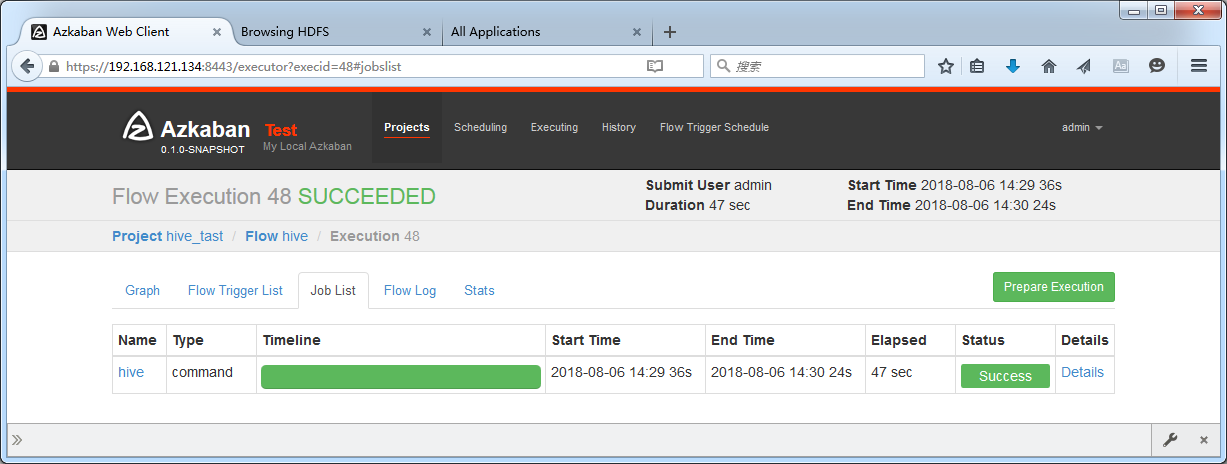